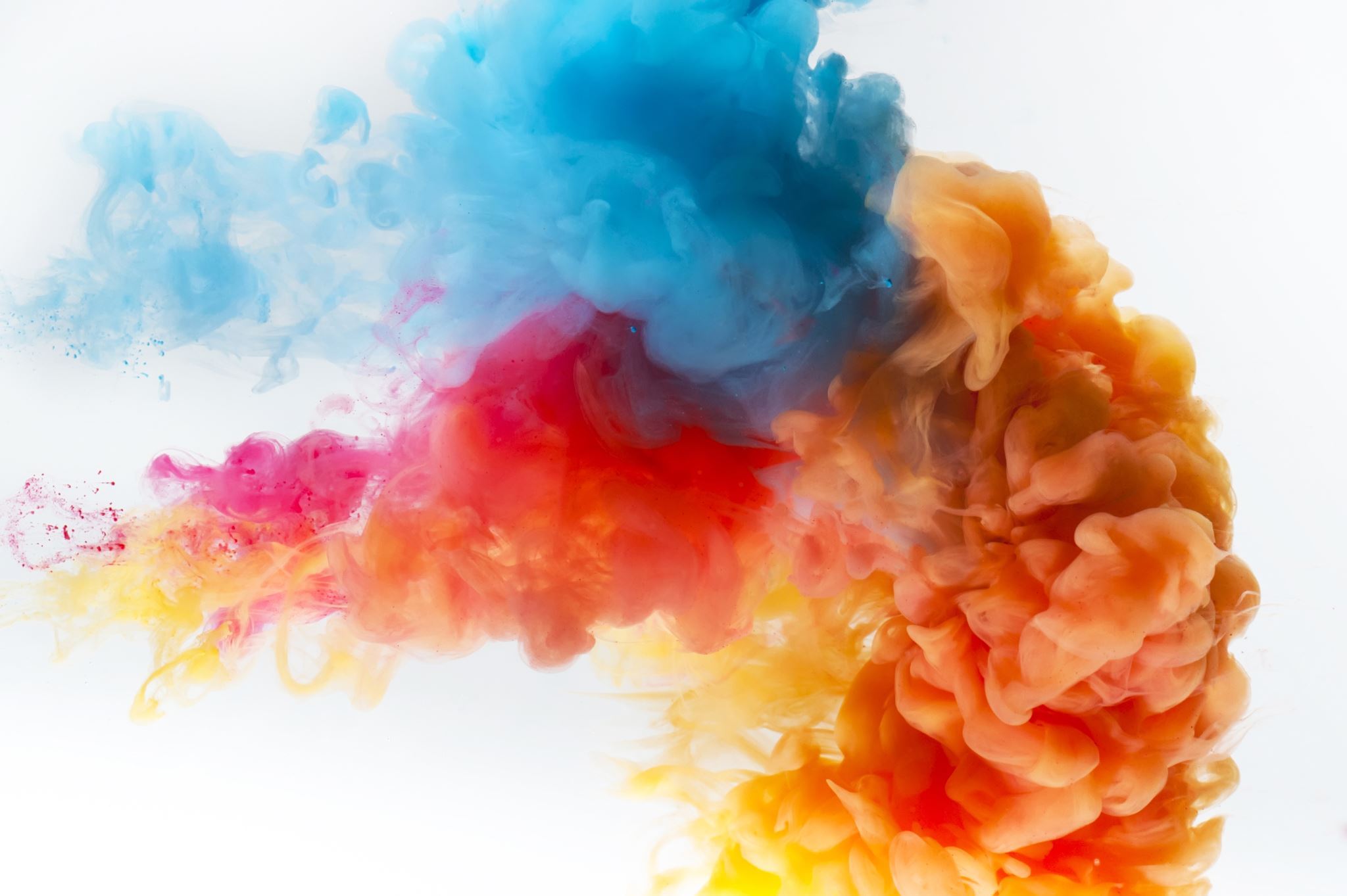 Service dogs
Created by Fleur
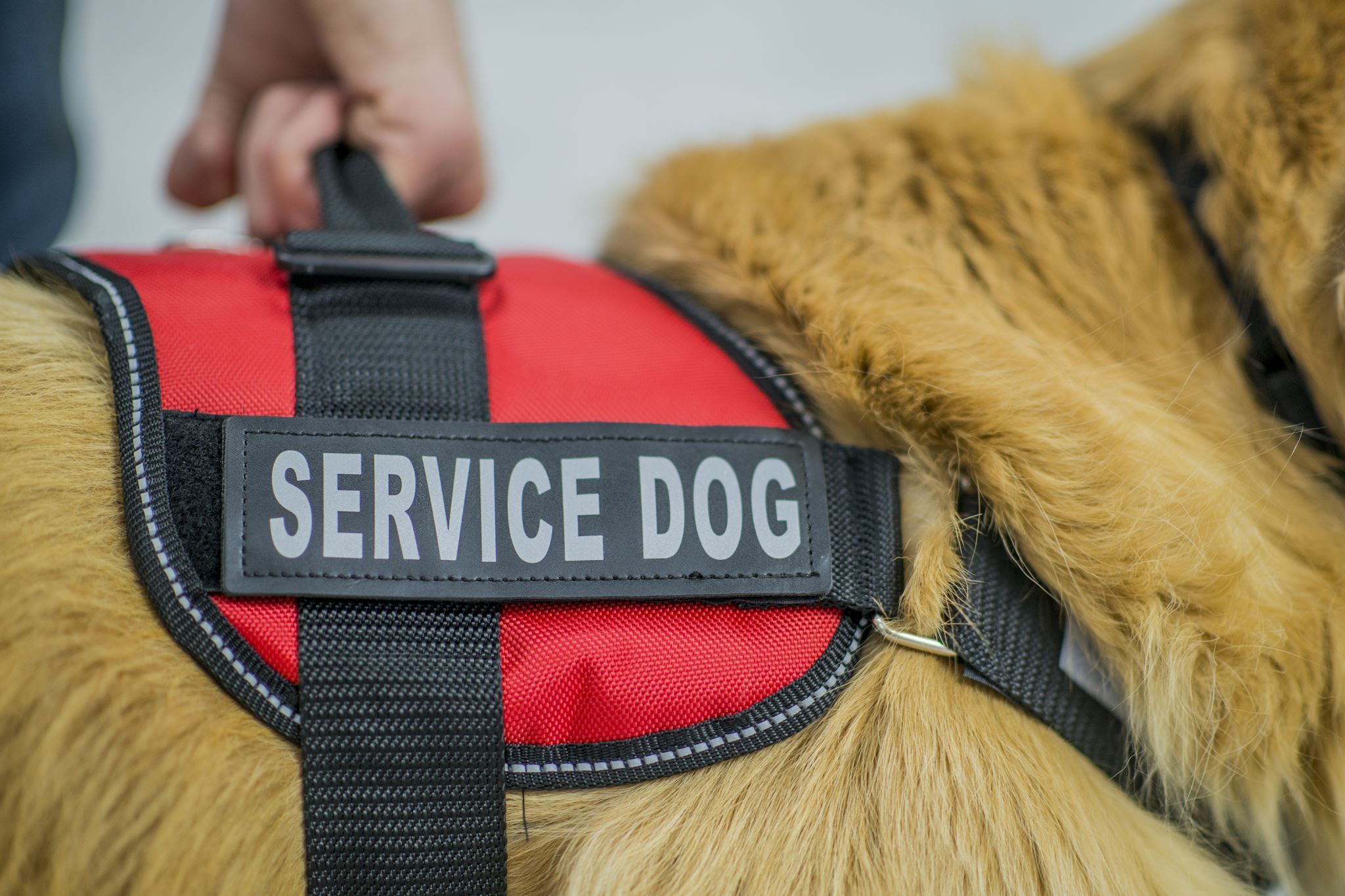 Service dogs are my heroes
Service dogs can help people with a handicap. they help you go to the supermarket and they can even help you with some chores.
Service dogs
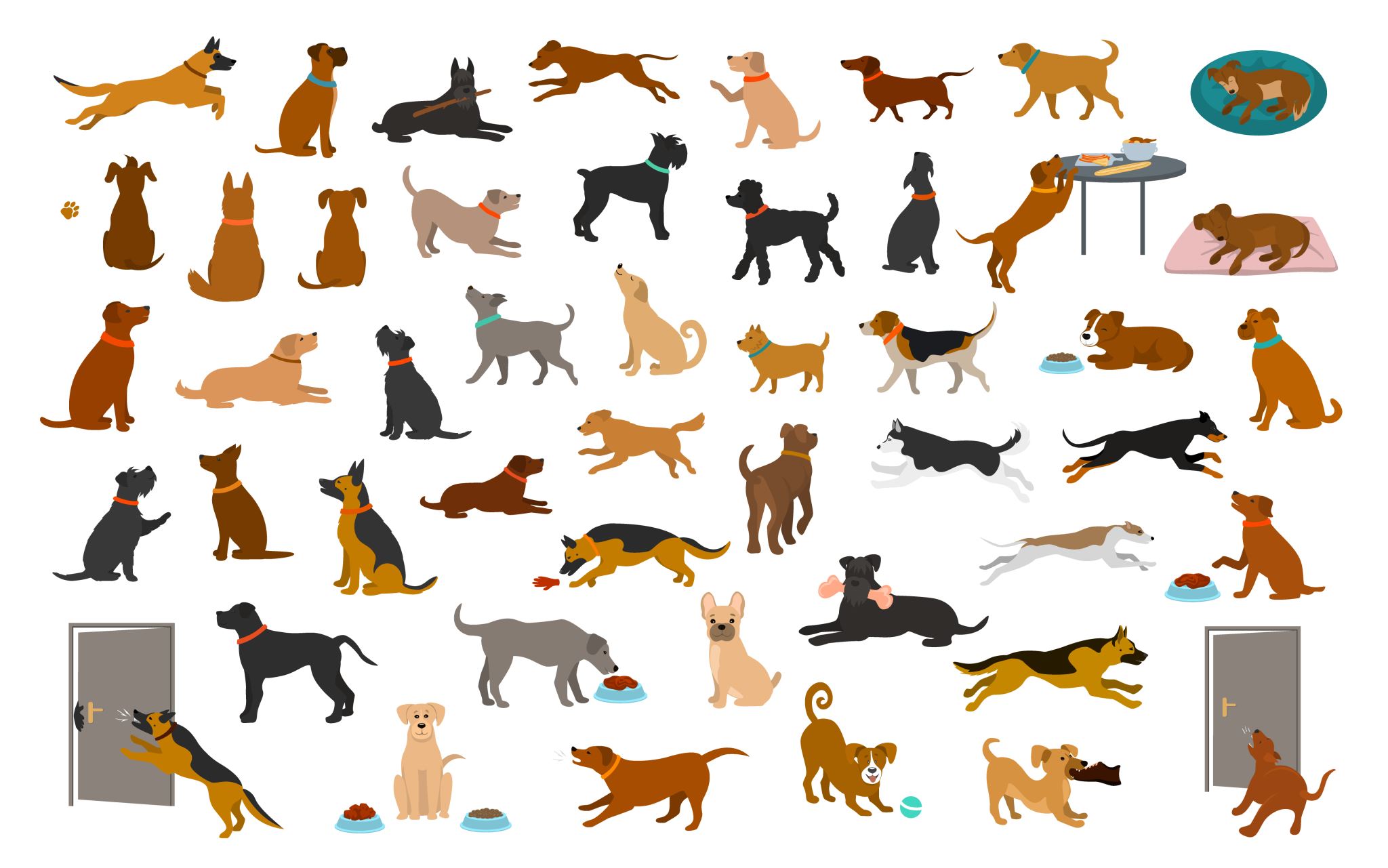 Dogs trained to help people with disabilities
There are different service dogs for example Some are trained to help blind people.
The end
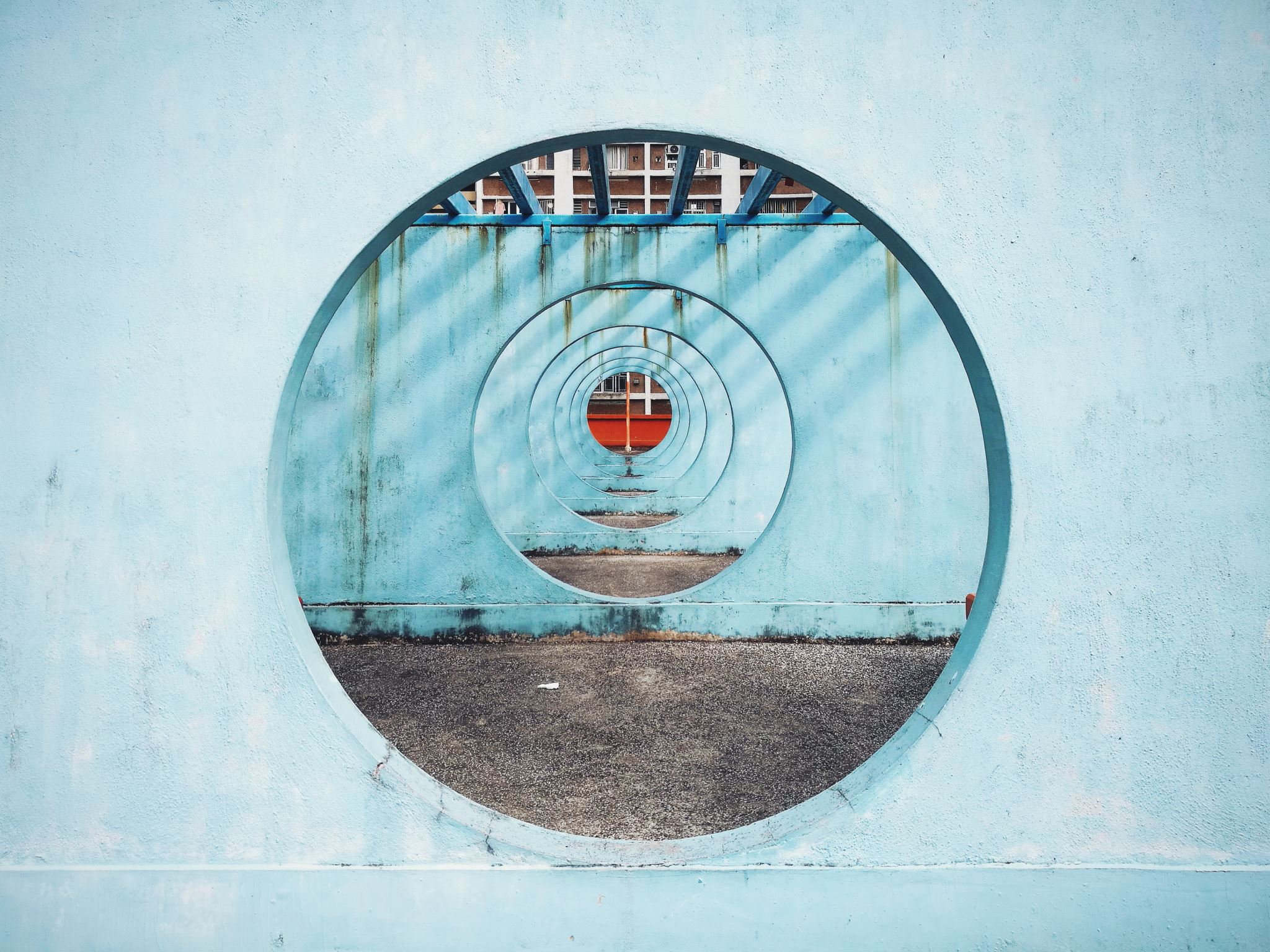